せいしょから　しっていく RUTCうんどう      みはりにん　うんどう
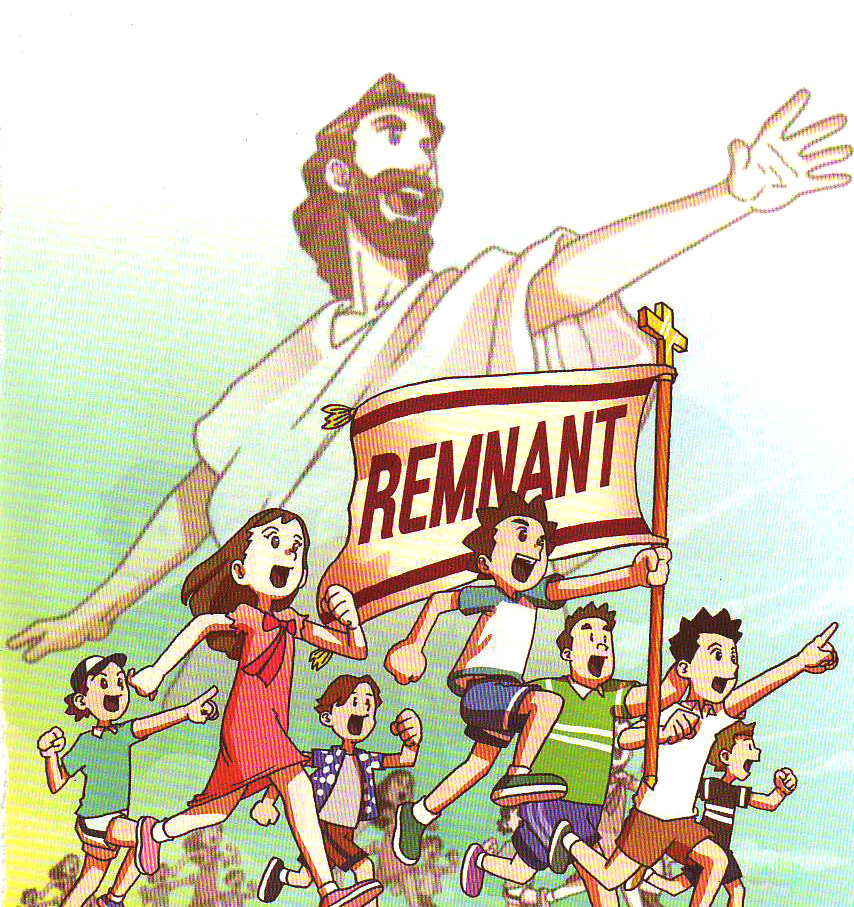 イザヤ 62:6-12
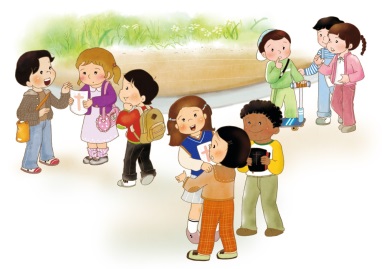 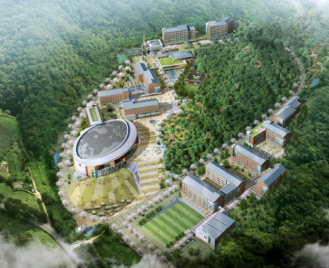 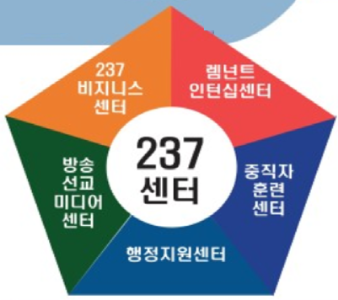 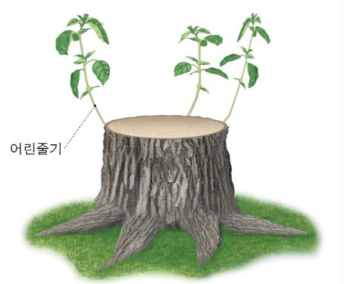 [Speaker Notes: 이미지 출처 : 그루터기 http://cafe.daum.net/cbnuh33/7RGT/71?q=%EA%B7%B8%EB%A3%A8%ED%84%B0%EA%B8%B0&re=1]
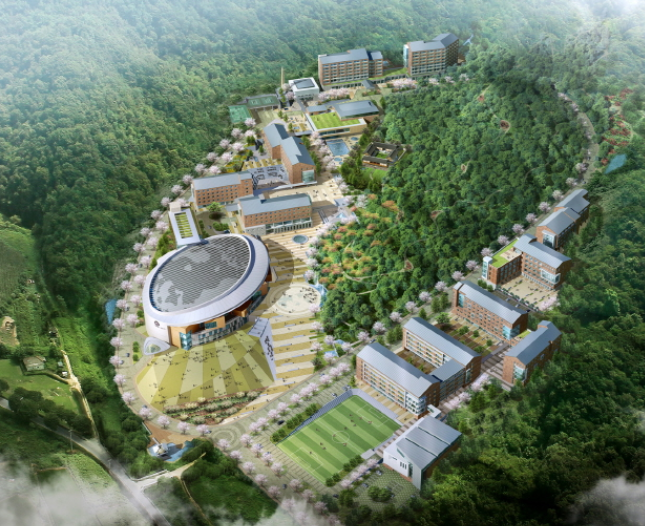 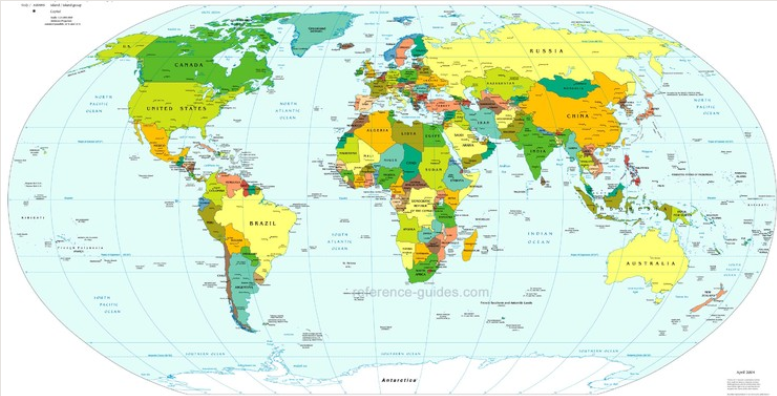 [Speaker Notes: 이미지출처 : https://field20.blog.me/40026693743]
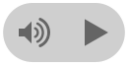 1. かみさまの　けいやく
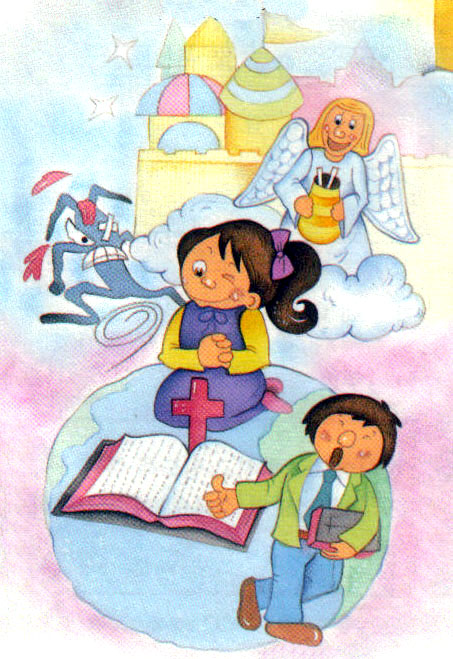 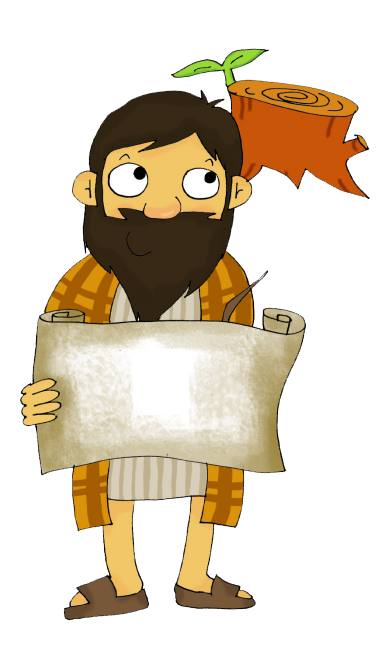 みざに　おられる　かみさま
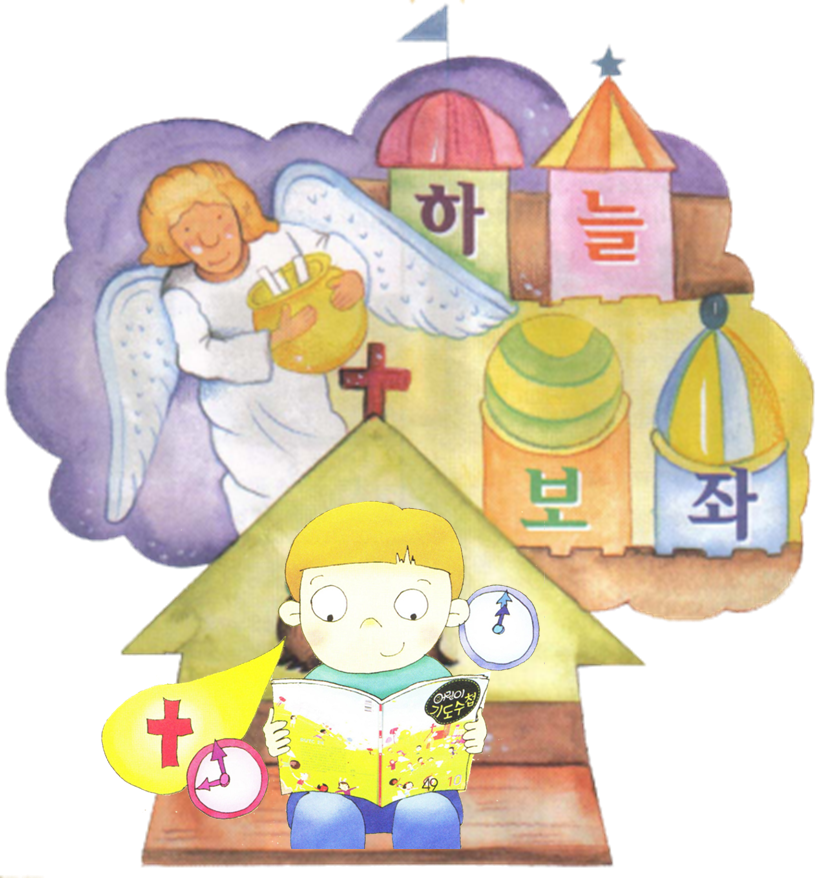 インマヌエル
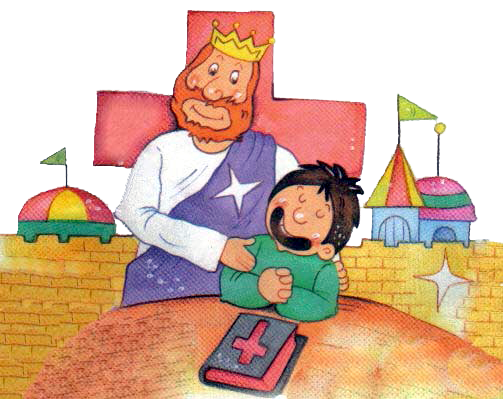 マヘル・シャラル・ハシュ・バズ
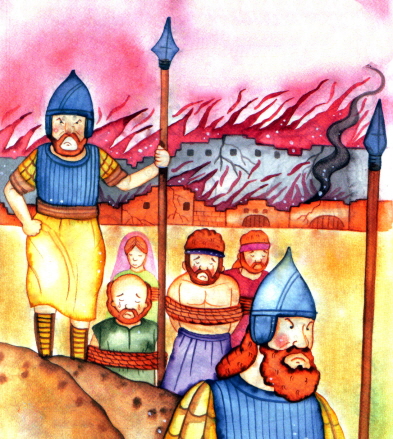 2. かみさまの　じこくひょう
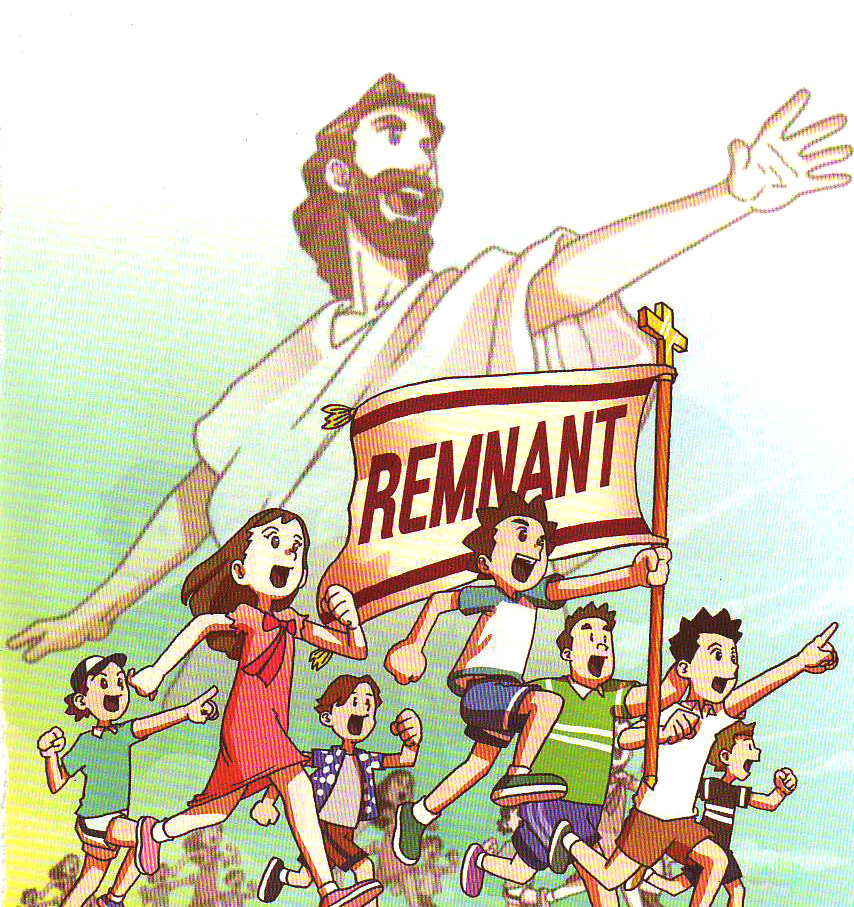 おきよ!　ひかりを　はなて!!
めを　あげて、あたりを、みよ。かれらは　みな　あつまって、あなたのもとに　くる。
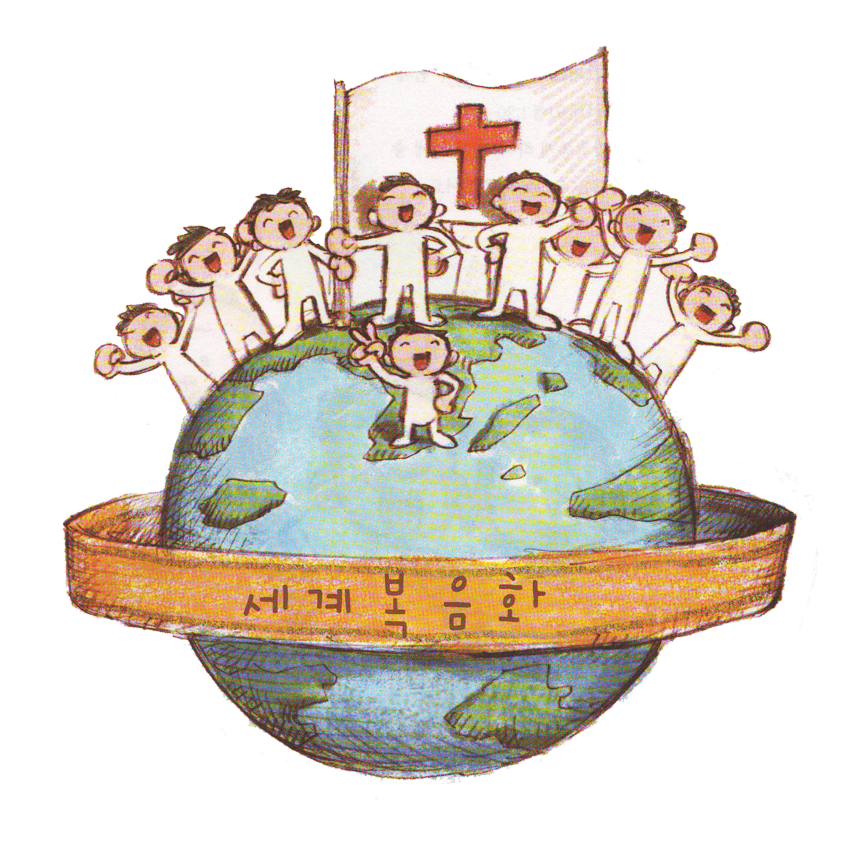 もっとも　ちいさいものも　しぞくとなり、
もっとも　よわいものも　きょうこくと　なる。
3. みはりにん　うんどう
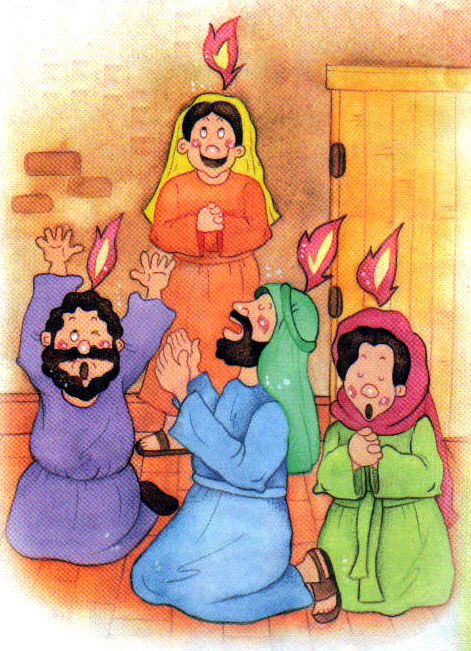 くにぐにの　たみの　ために みちを 
ととのえる　べきです
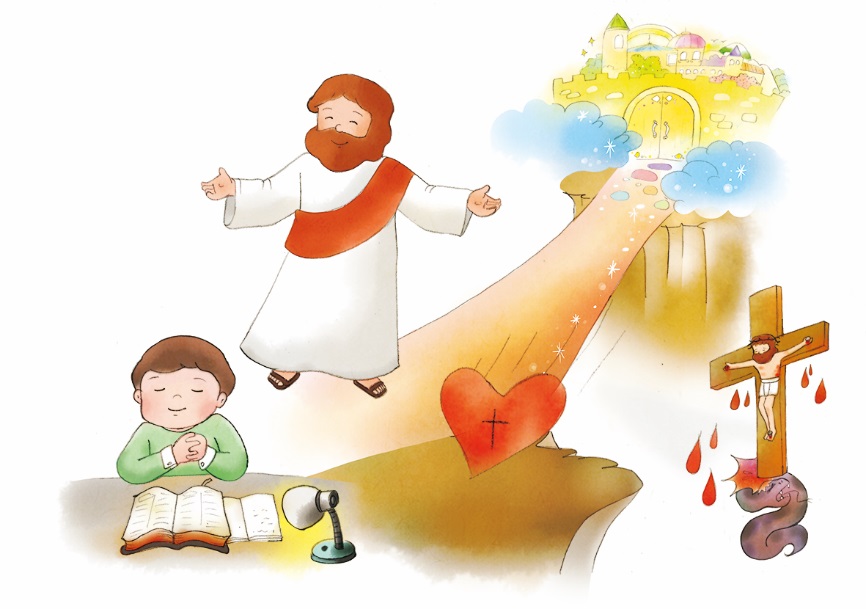 みはりにんが おきなければ　なりません
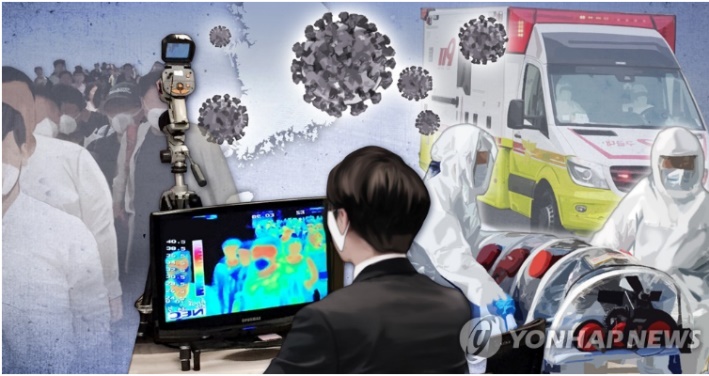 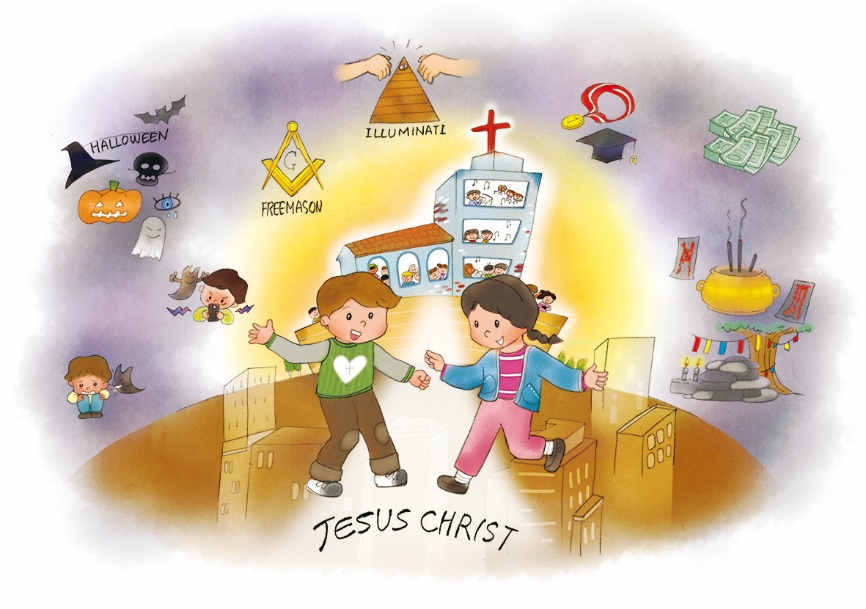 [Speaker Notes: 이미지 출처 : https://www.yna.co.kr/view/AKR20200221178651063?input=1179m]
ばんみん
(すべてのたみ) のために 
はたを　かかげる　
べきです
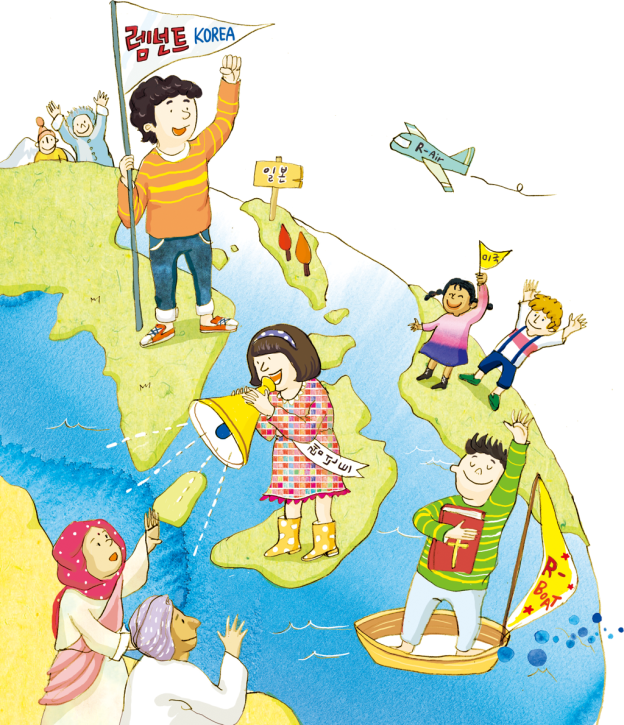 かみさまを　
しんじないで　
じぶんが　しゅじん
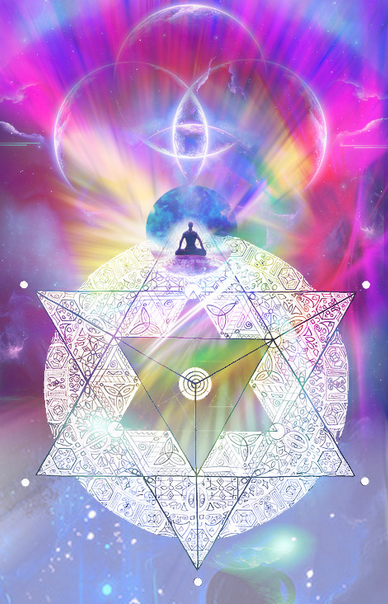 めいそう
うんどう
[Speaker Notes: 이미지 출처 : http://cafe.daum.net/kphpi21/GCNi/536?q=%ED%94%84%EB%A6%AC%EB%A9%94%EC%9D%B4%EC%8A%A8+%EB%AA%85%EC%83%81&re=1]
もくそう
うんどう
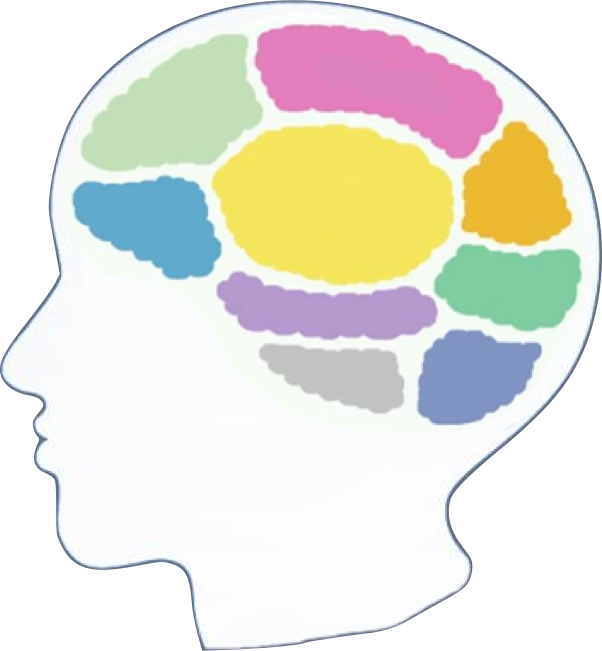 3つのきょう
62 
でんどうしゃの　せいかつ
しゅうちゅう
?
Trinity
せんもんせい
こうだん
みことば
じゅく
しゅくだい
かぞく　ともだち
……
237
[Speaker Notes: 이미지 출처 :]
もくそう
めいそう
のう 
1. ふかい　いのり      2. ふかい　かんがえ
たましい
くうちゅうの　けんいを　もつ　もの
エペソ2:2,  エペソ6:12
かみのくに
しと1:3, ピリピ3:20
を
し
て
こく　いん　し　よう
フォーラム
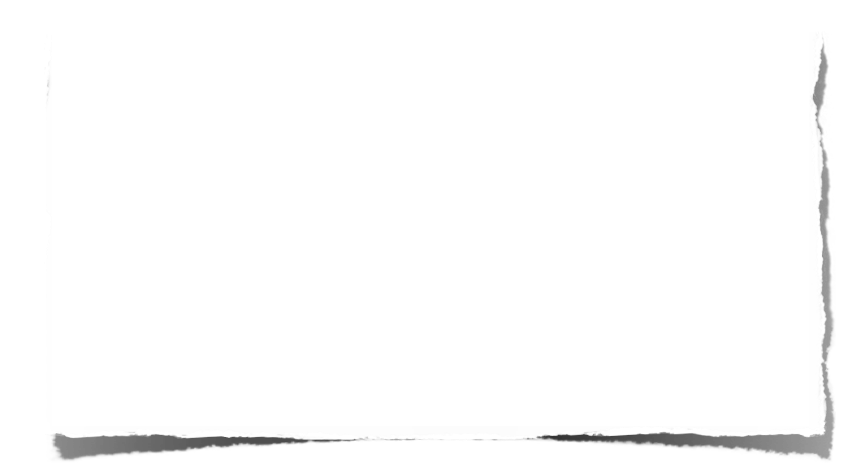 みことばの　なかで 　いちばん　こころに　のこった　
ことを フォーラムしよう
せいしょから　しっていく　RUTC　－　みはりにん　うんどうに 
ついて　フォーラムしよう
こんしゅう　じっせん　することを　フォーラムしよう